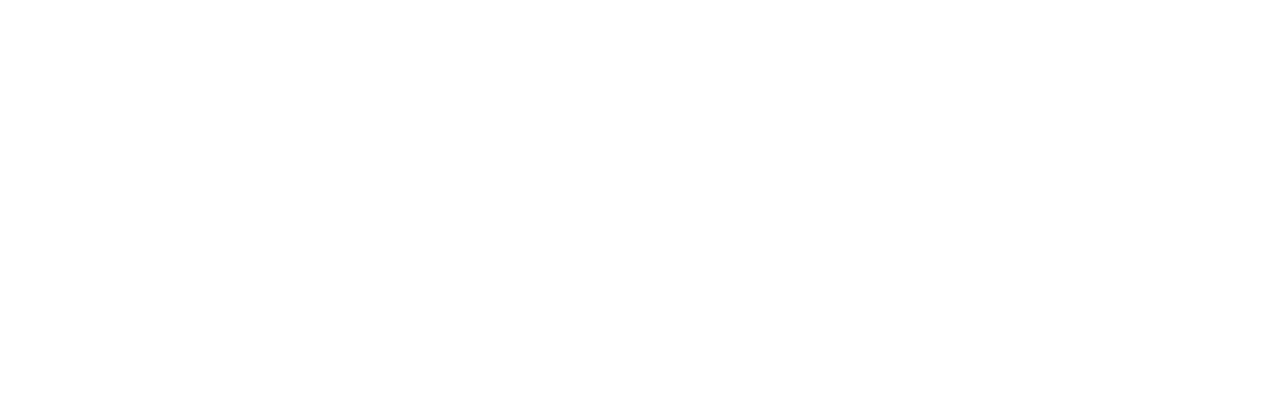 Robot Overview
Robots
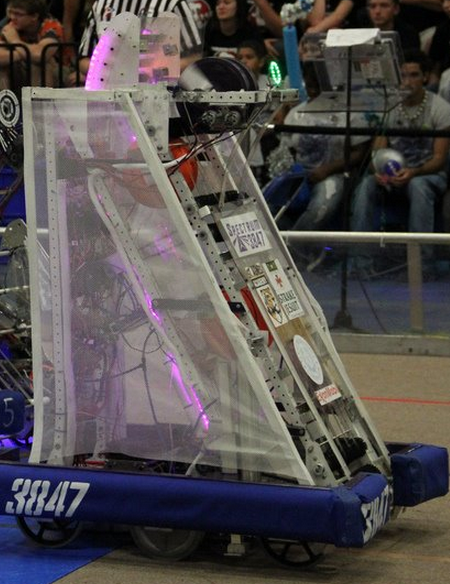 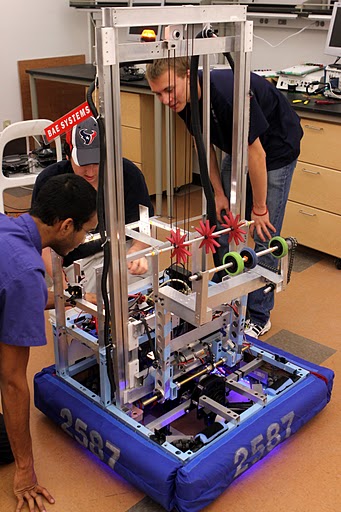 Robots
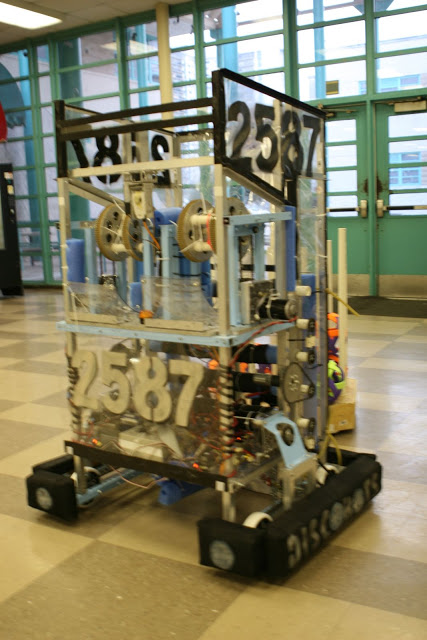 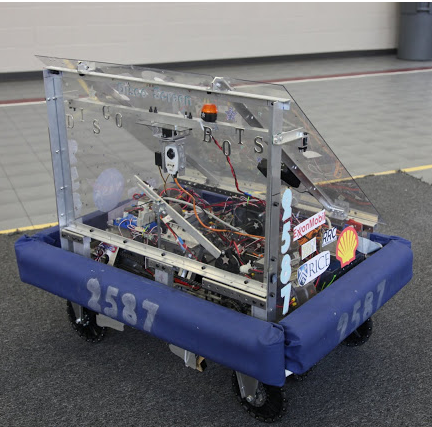 Robots
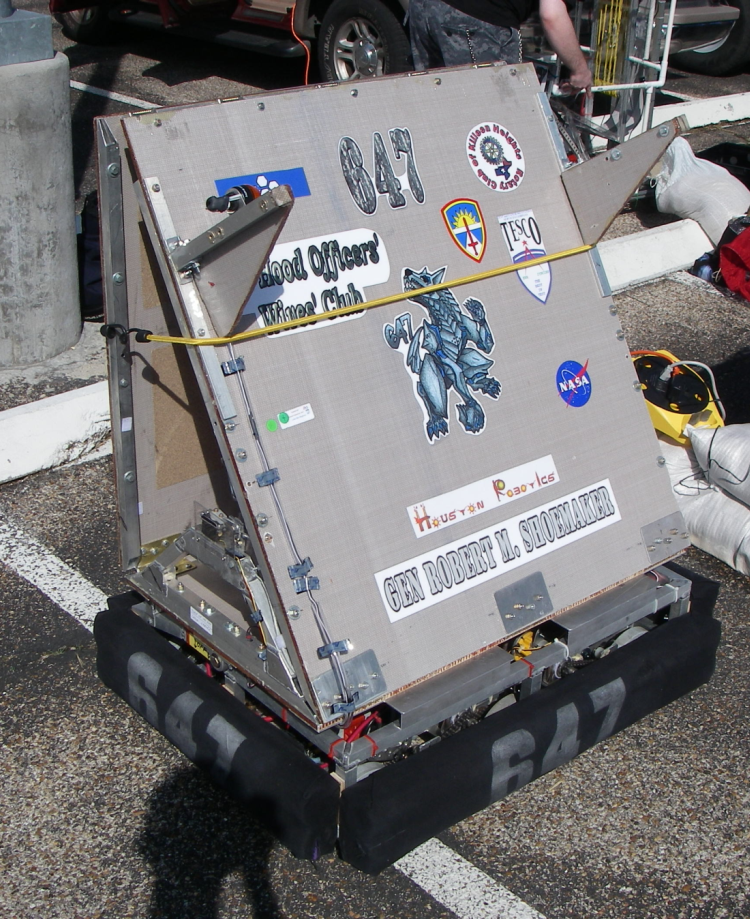 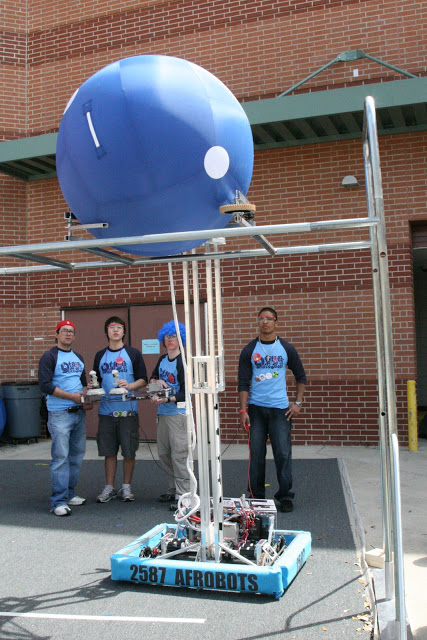 Robots
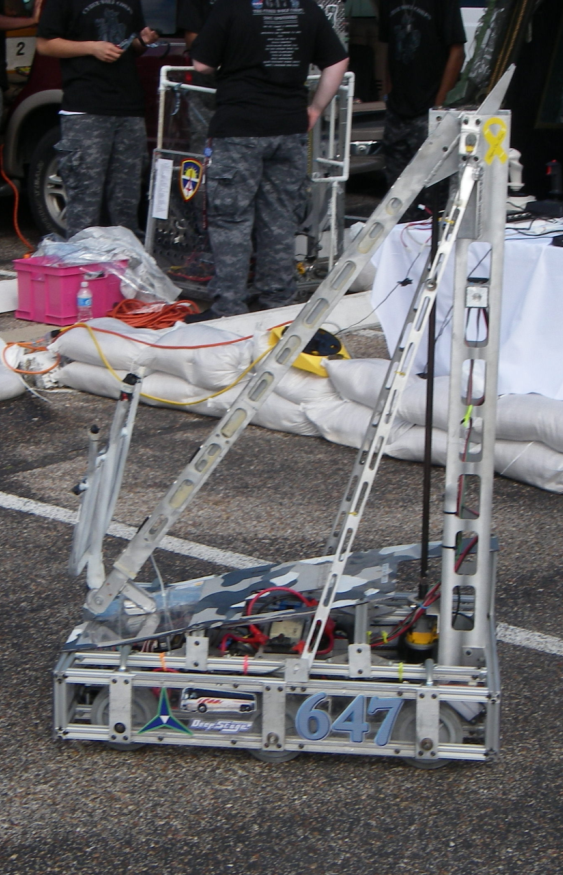 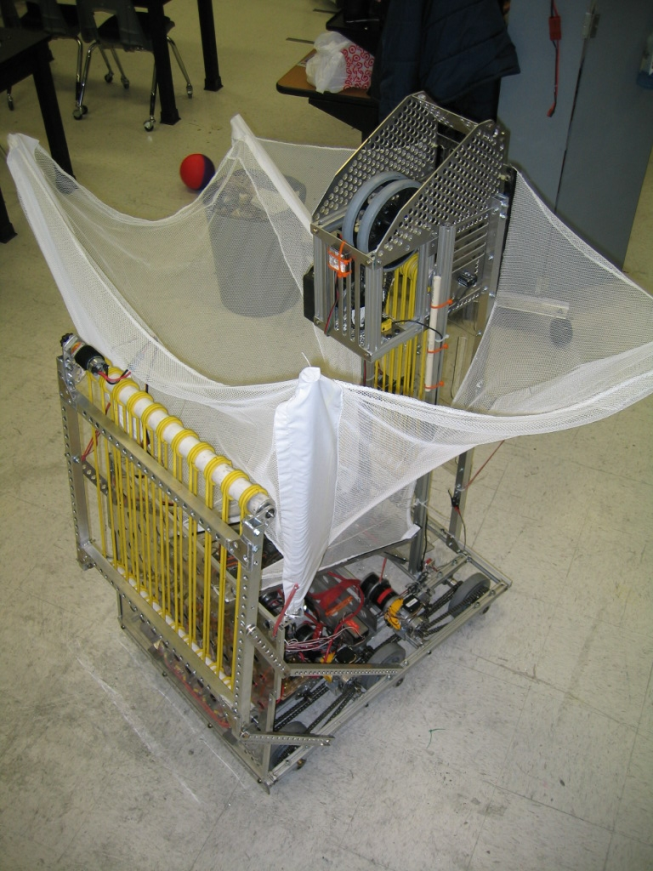 Robots
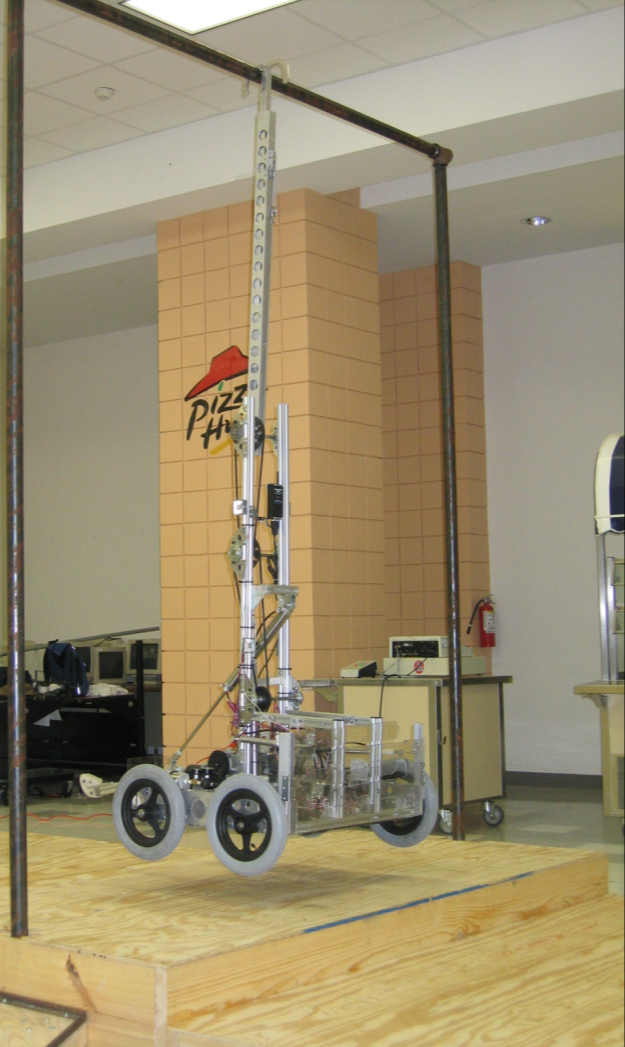 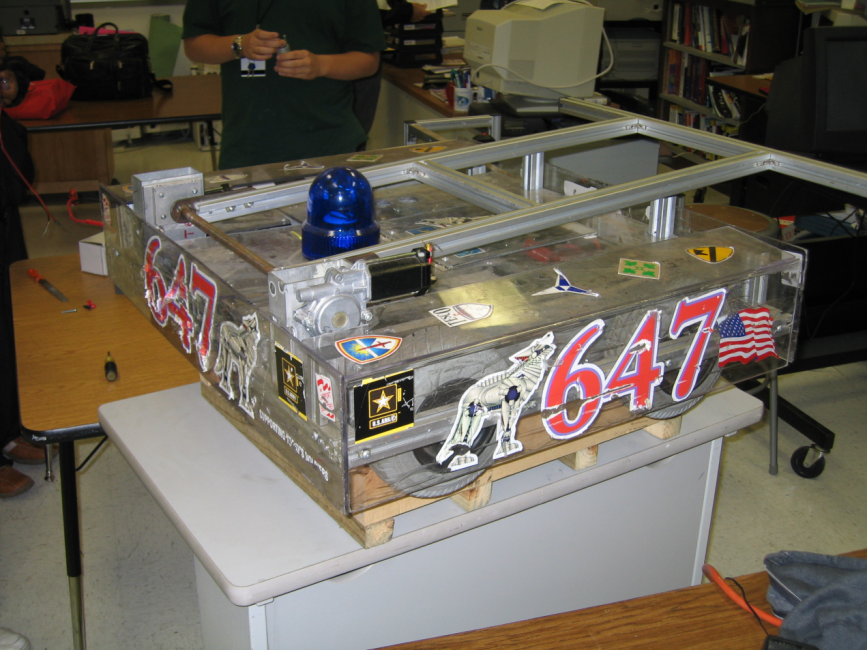 Every Robot
Must weigh less than 120lbs without battery or bumpers
Every Robot
Has one 12 volt battery (10 – 13 lbs)
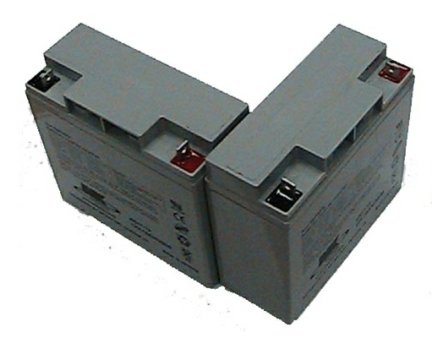 Every Robot
Has bumpers (pool noodles, fabric and wood) (10 – 20lbs)
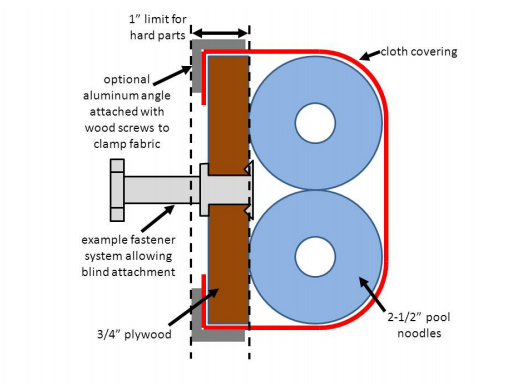 Total Weight
140-150+ lbs
Dimensions
Have been standard since 2005
38” x 28” x 60” Starting Dimensions
It can be wide or long

Each game has expansion rules, how far and in what directions you can expand from the starting dimensions
Every Robot
Uses the same control system
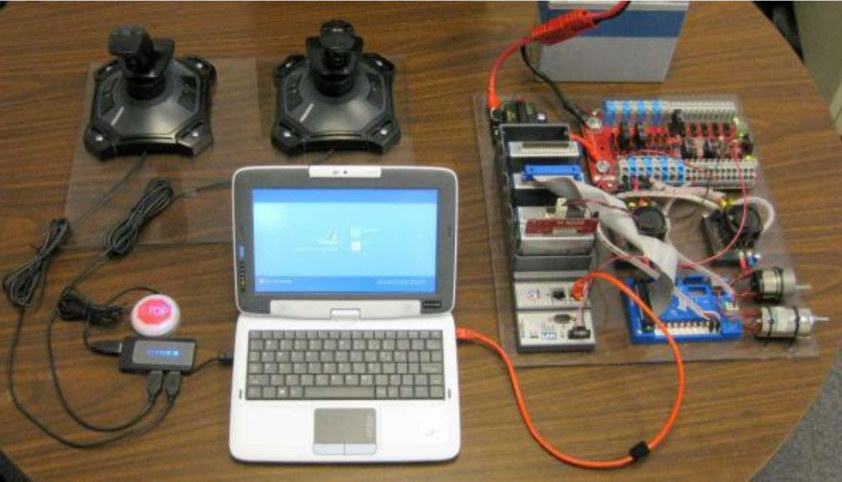 Every Robot
Has a chassis and drive train
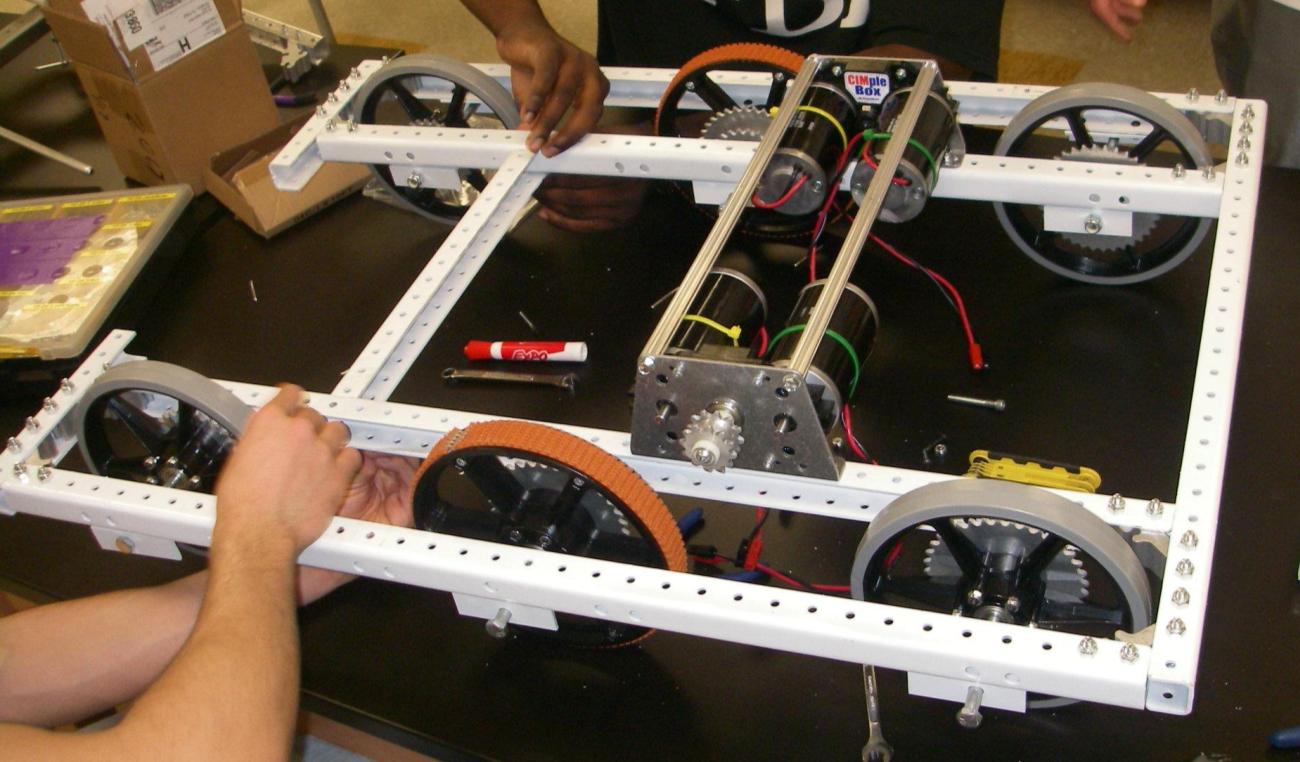 [Speaker Notes: 3847 – 2012 Chassis]
Every Robot
Has a chassis and drive train
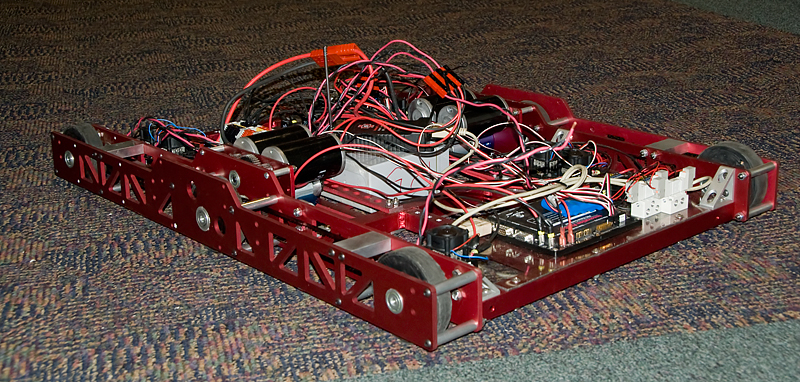 [Speaker Notes: 125 - 2008]
Every Robot
Has a chassis and drive train (some are complicated)
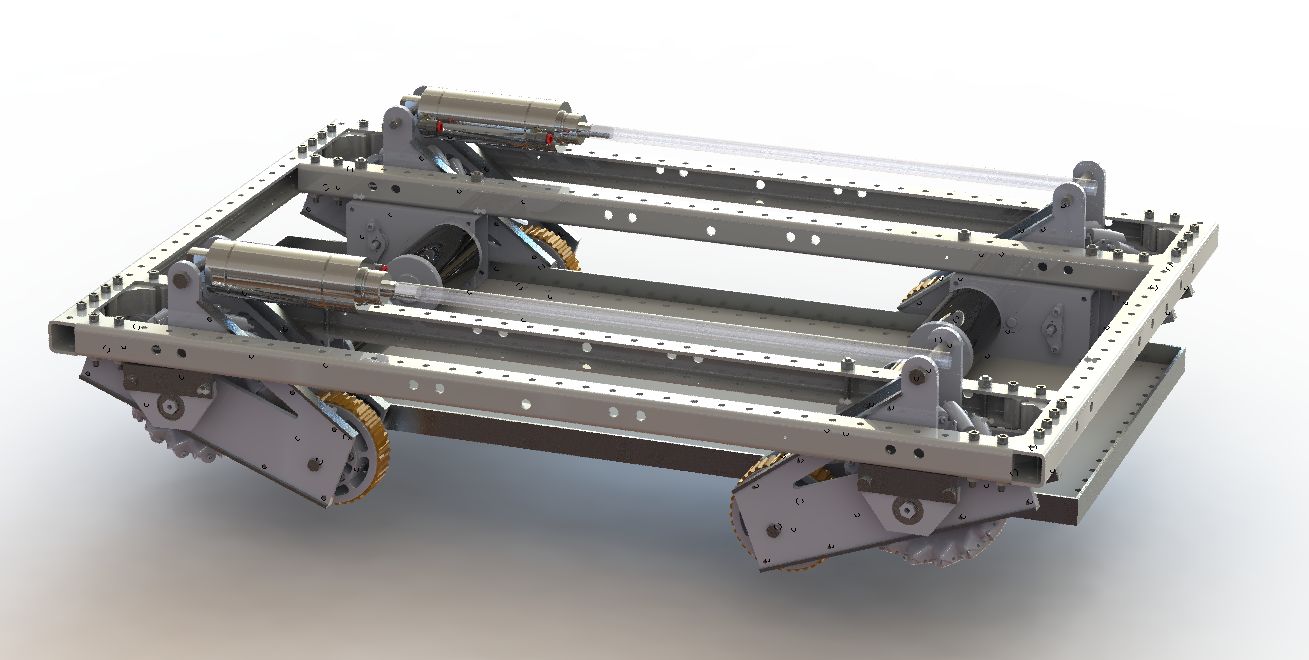 [Speaker Notes: 125 - 2008]
Every Robot
Has a chassis and drive train (some are complicated)
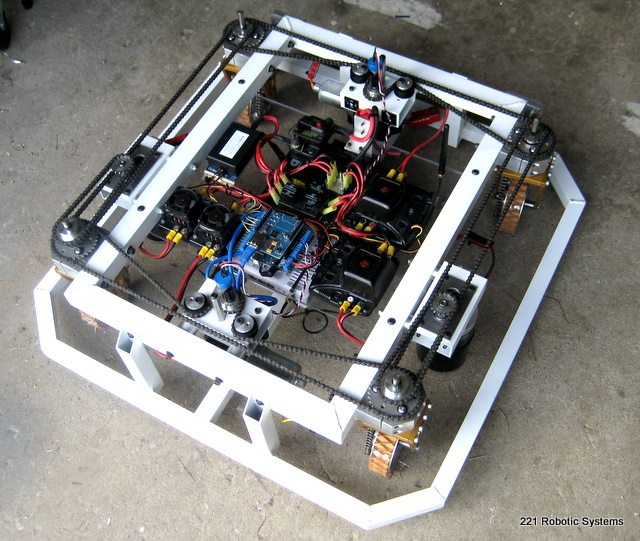 [Speaker Notes: 125 - 2008]
Game Specific
Upper Body
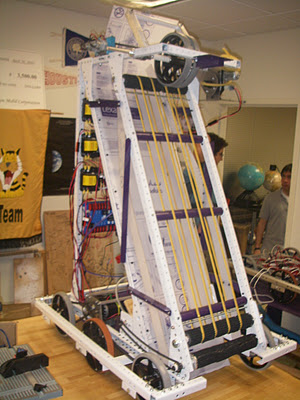 [Speaker Notes: 3847 – 2012 Ball Rollers]
Game Specific
Upper Body
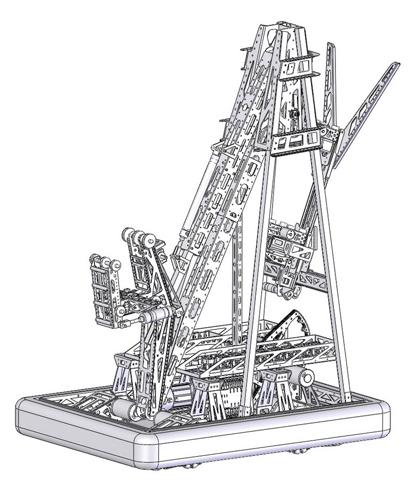 [Speaker Notes: 148 – 2011 Arm]
Game Specific
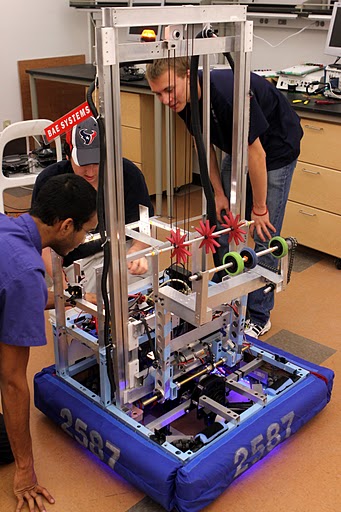 Upper Body
[Speaker Notes: 2587 – 2011 Lift]
Game Specific
End Effector: “the device at the end of a robotic arm, designed to interact with the environment”
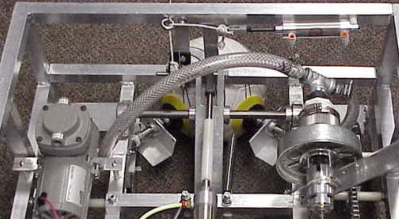 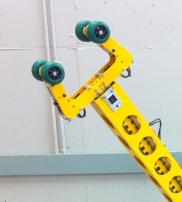 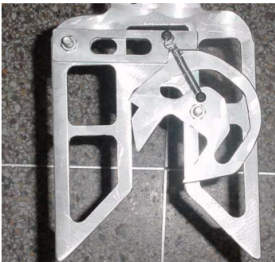 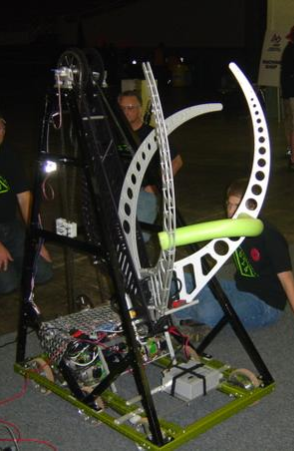 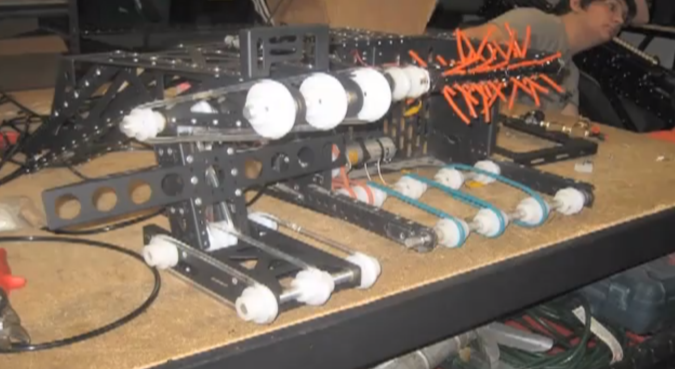 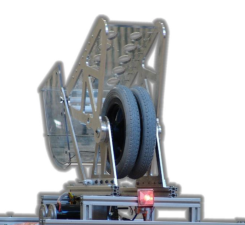 [Speaker Notes: Lots of end effectors from different years]
Game Specific
End Game
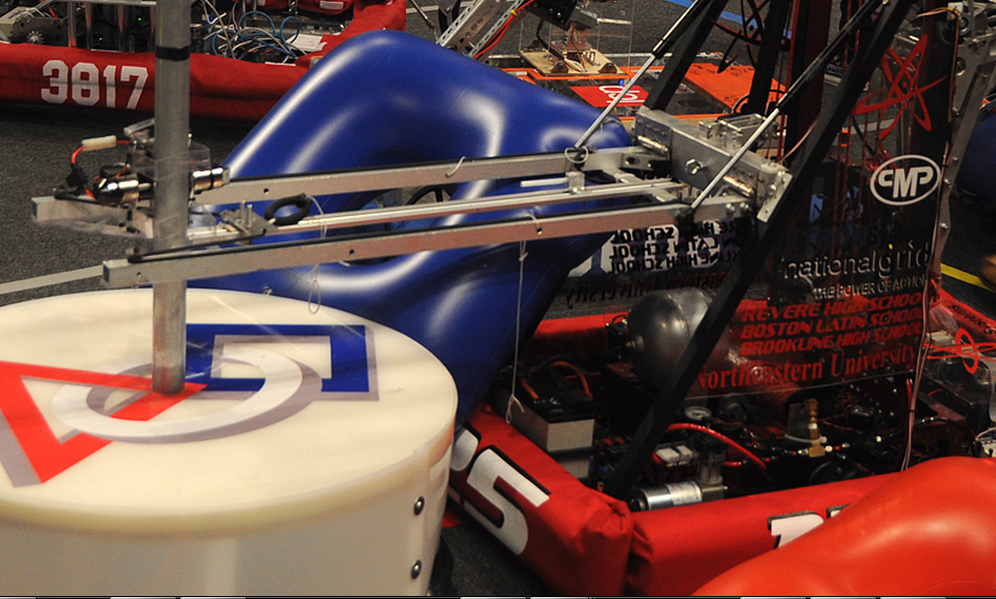 [Speaker Notes: 125 – 2011 Minibot deployer]
Game Specific
End Game
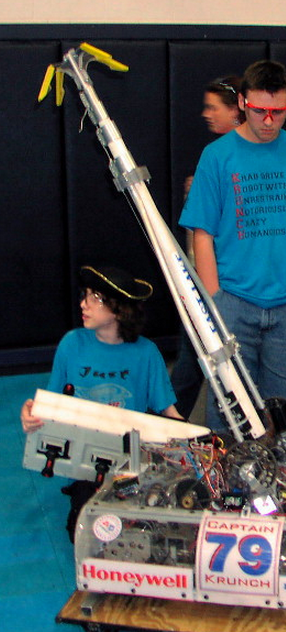 [Speaker Notes: 79 – 2004 Hanging Device]
Game Specific
End Game
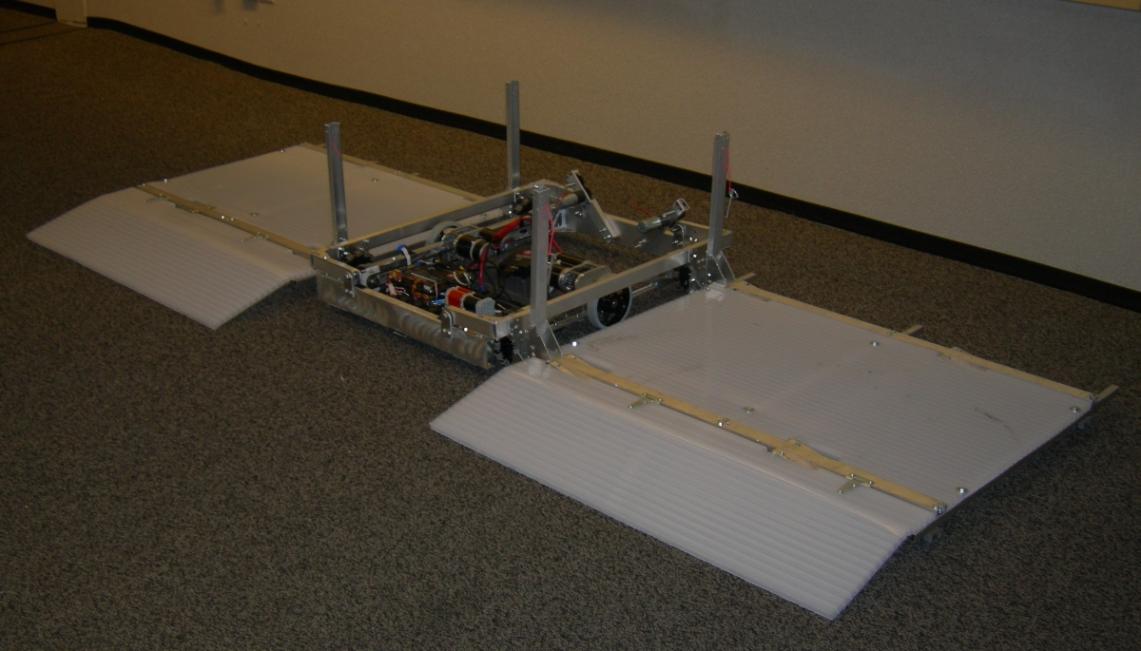 [Speaker Notes: 488 – 2007 Ramps to lift other robots]
Game Specific
End Game
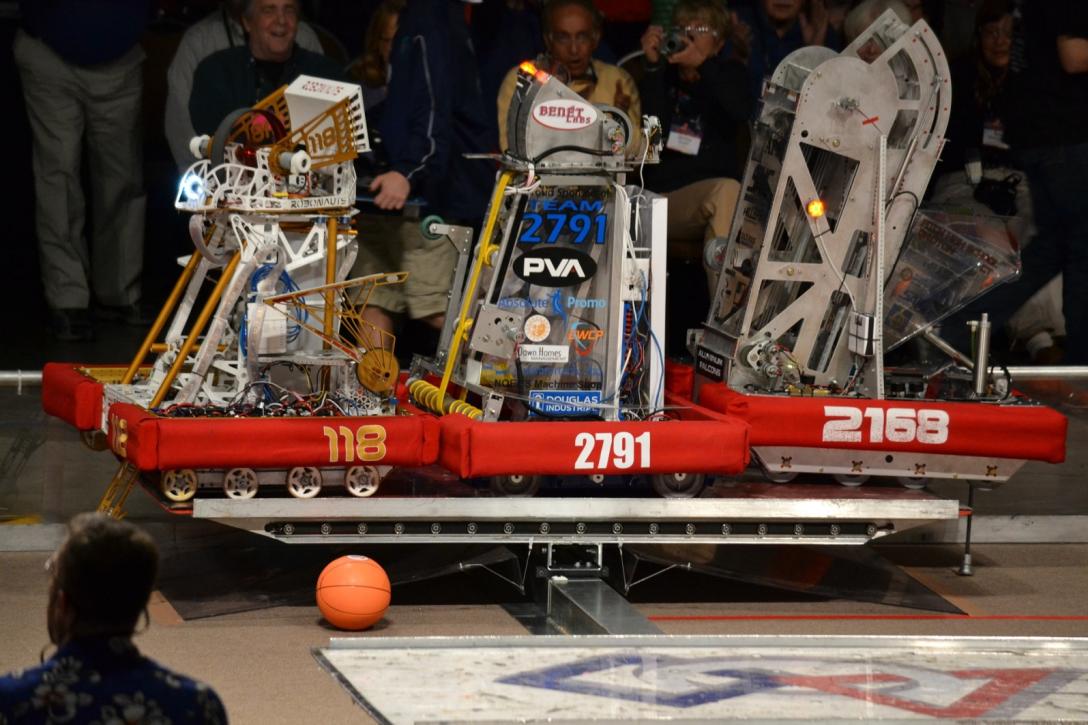 [Speaker Notes: 118, 2791, 2168 in 2011 at CT Regional Triple Balance]
Basic Sub-teams
Drive Train & Chassis
Upper body (Arm/Lift/Ball Rollers)
End Effector (Claw/Kicker/Shooter)
End Game (Hanger/ramps/stinger)
Controls
Electrical (Wiring)
Pneumatics (Air)
Programming (Code)
CAD (Make it all come together)
Non-Robot Sub-teams
Chairman’s
Scouting/Strategy
Team Support
Awards (Technical Awards)
Spirit
Media & Marketing (Website/Video/Photography)
Logistics (Hours/Food/Transportation/Laundry)
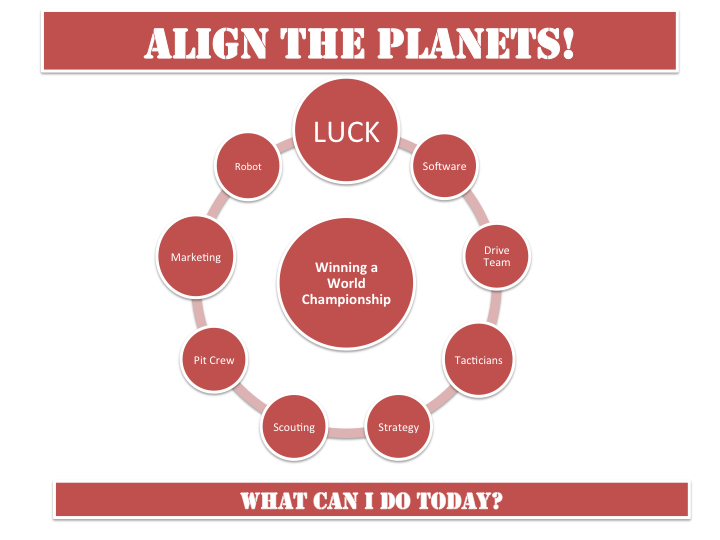 [Speaker Notes: JVN’s planet Alignment]